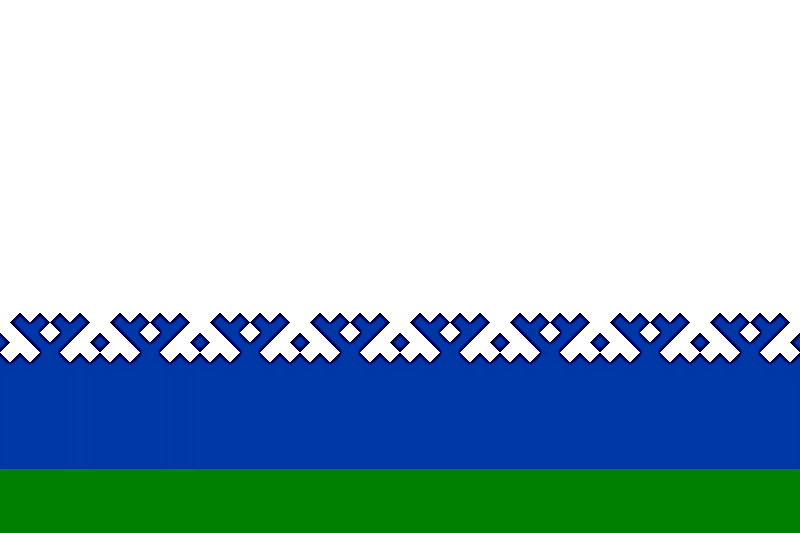 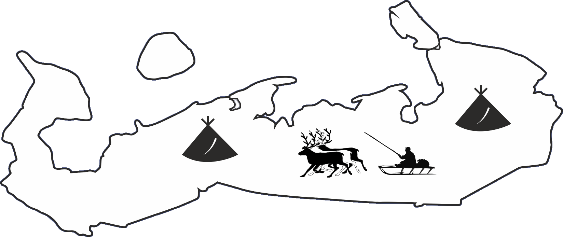 Грантовый проект Школа ненецкого языка «Ненэй’ вада» РОД «Ассоциация ненецкого народа «Ясавэй»при участии ГБУК «Этнокультурный центр НАО»
г. Нарьян-Мар, 2022 год
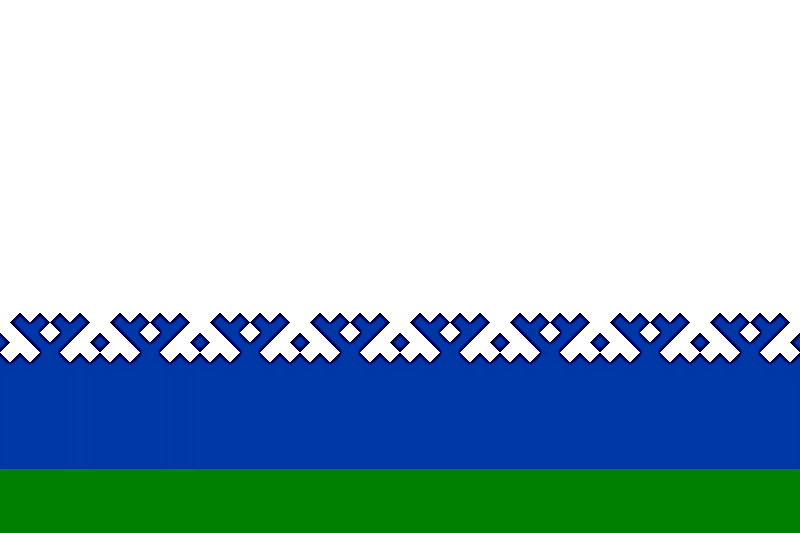 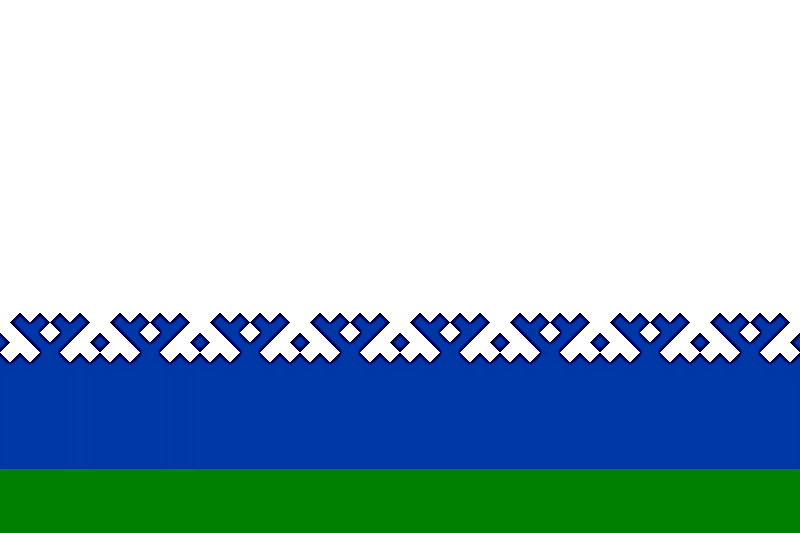 Глагол’ вада”
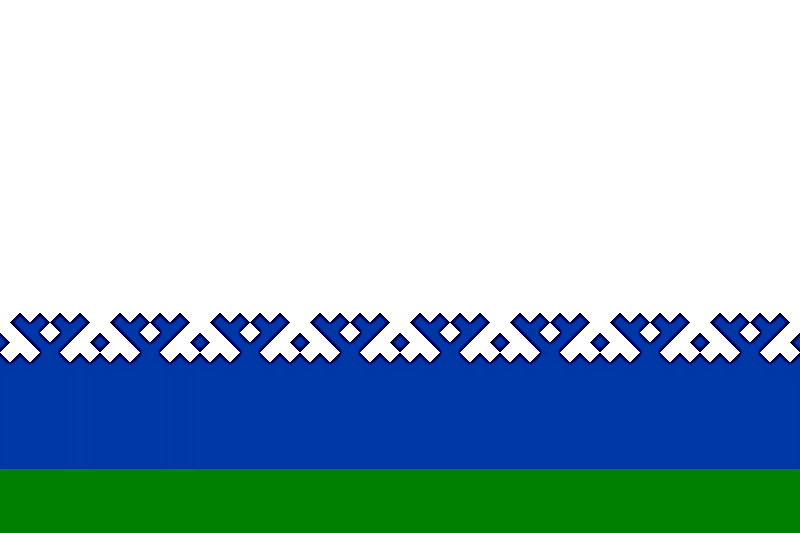 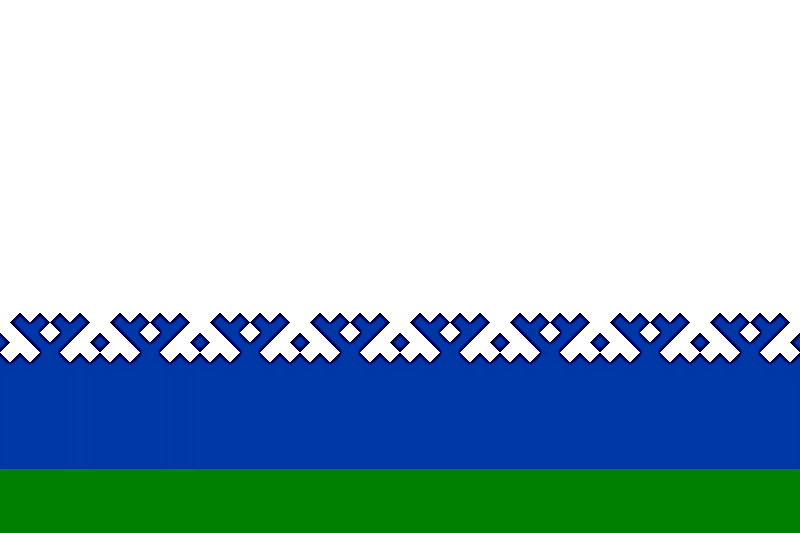 СПАТЬ - ХОНЁСЬ
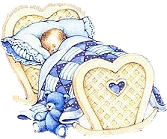 Спит – хоны
Сплю – хоным’
Спишь – хонын’
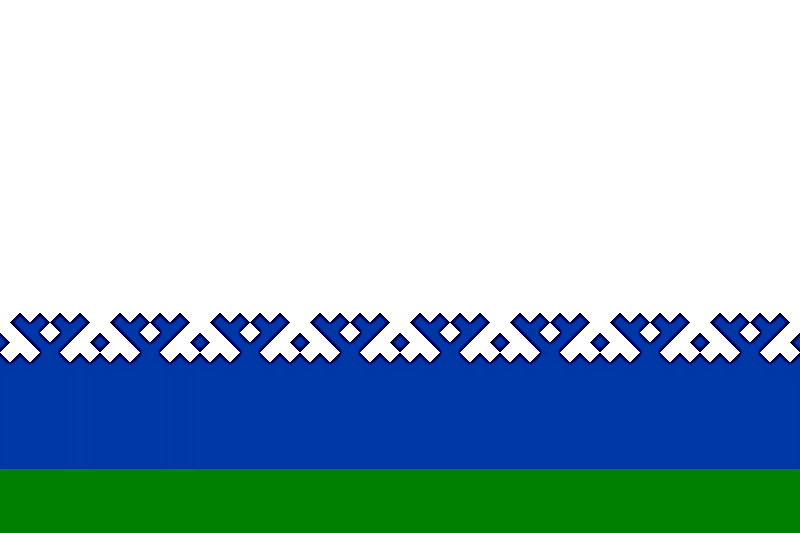 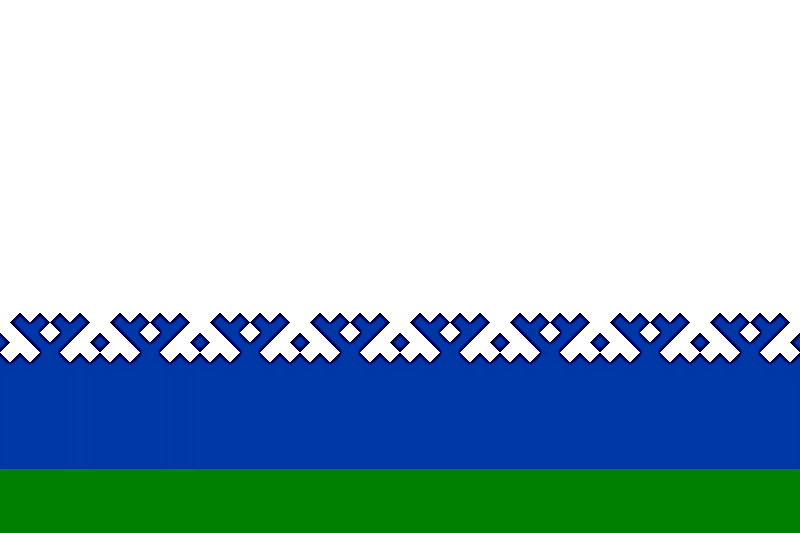 СИДЁСЬ - ПРОСНУТЬСЯ
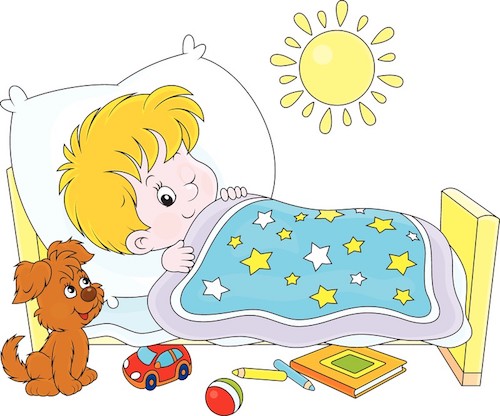 (Он, она) проснулся (-ась) – СИДЫ
(Я) проснулся (-ась) – СИДЫм’
(Ты) проснулся (-ась) – СИДЫн’
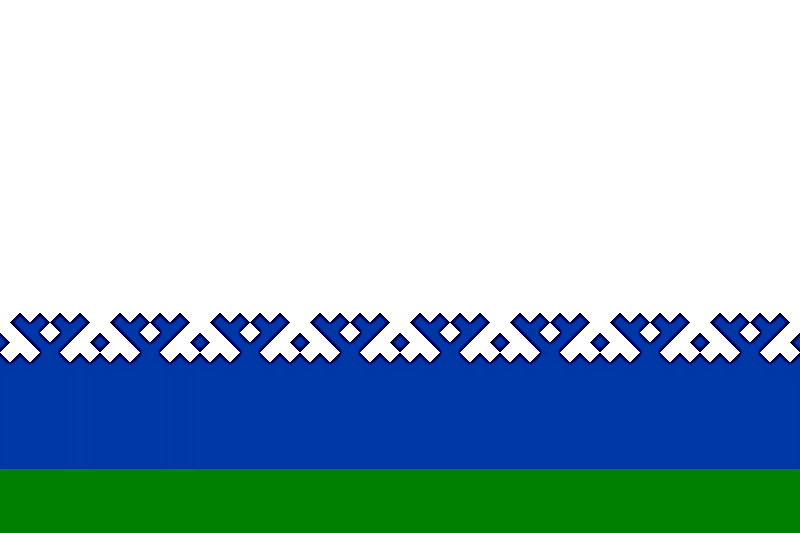 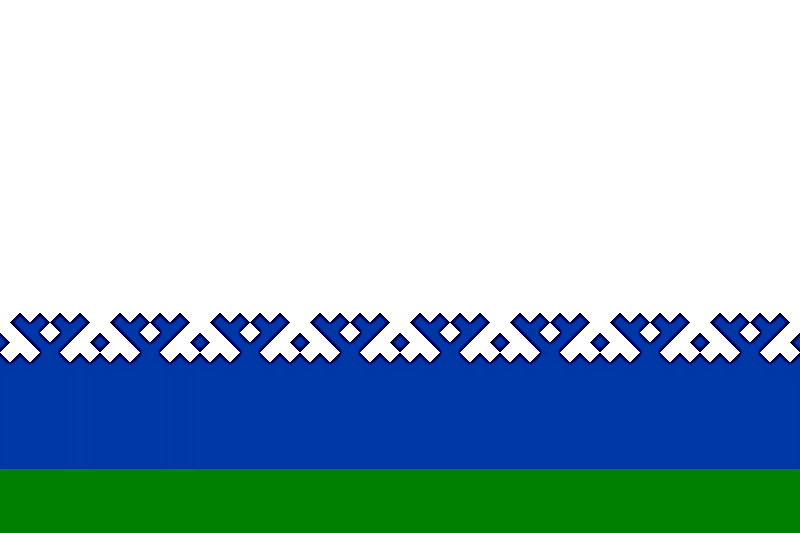 СИДЕТЬ – (Ӈ)АМДЁСЬ
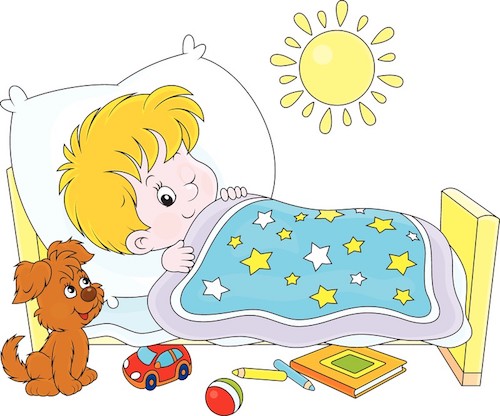 (Он, она) сидит – АМДЫ
(Я) сижу – АМДЫм’
(Ты) сидишь – АМДЫн’
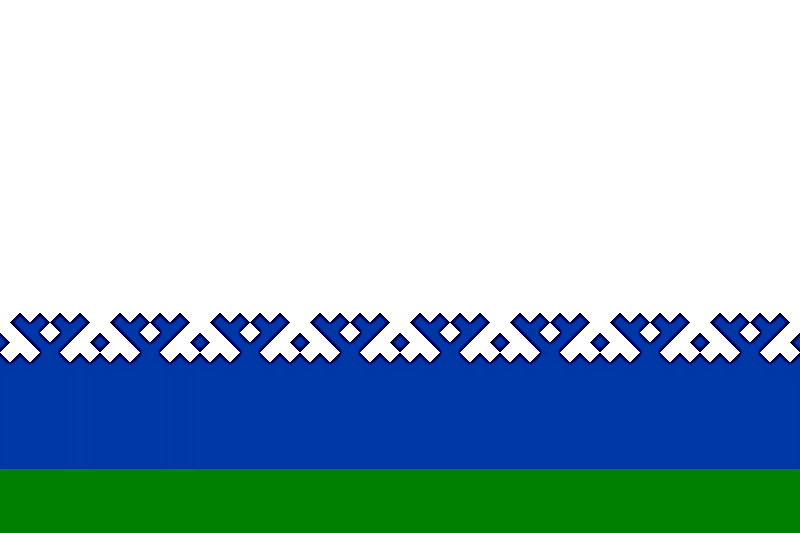 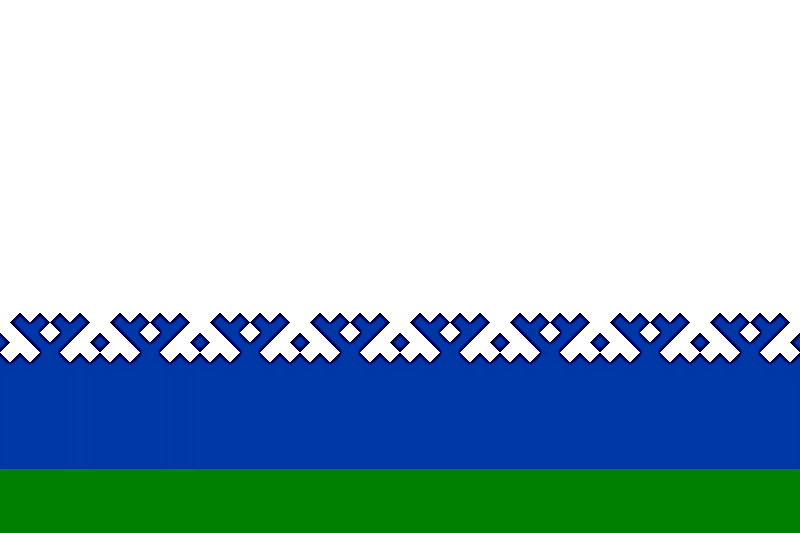 НУСЬ - СТОЯТЬ
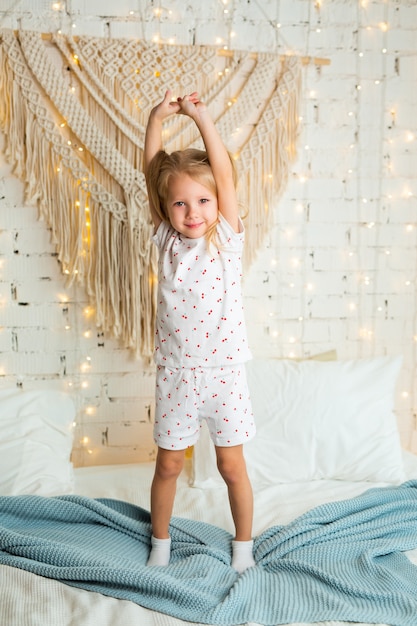 (Он, она) стоит – НУ
(Я) стою – НУм’
(Ты) встал (-а) – НУн’
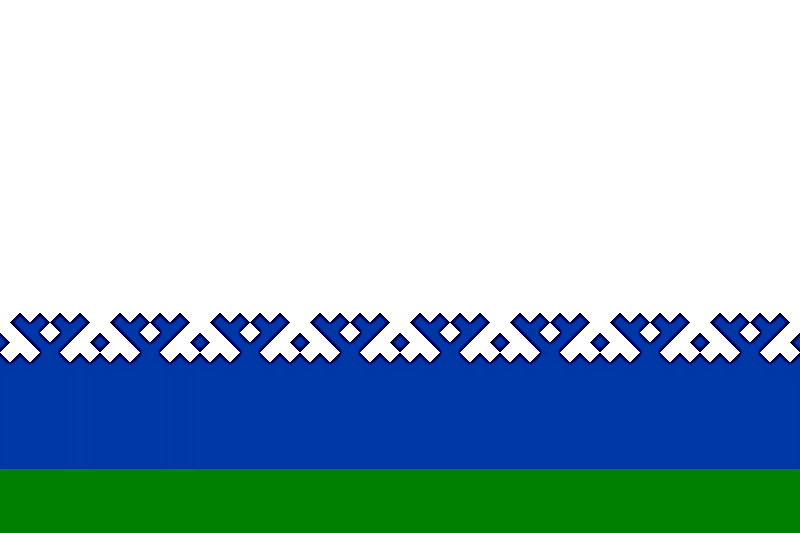 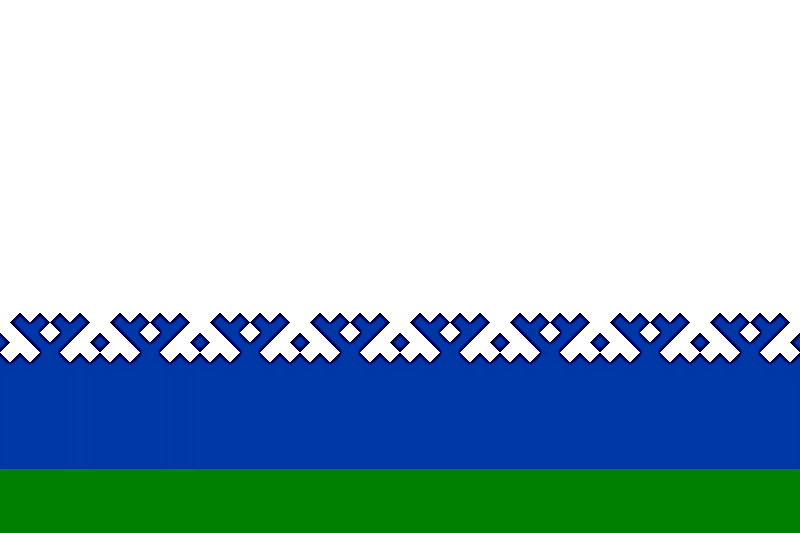 ЯДАСЬ - ИДТИ
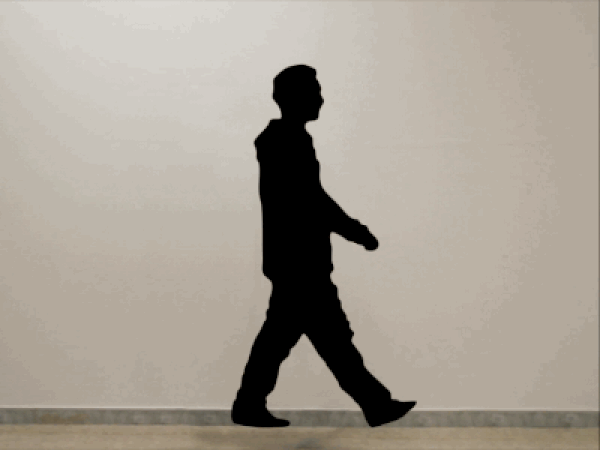 (Он, она) идёт – ЯДА
(Я) иду – ЯДАм’
(Ты) идёшь – ЯДАн’
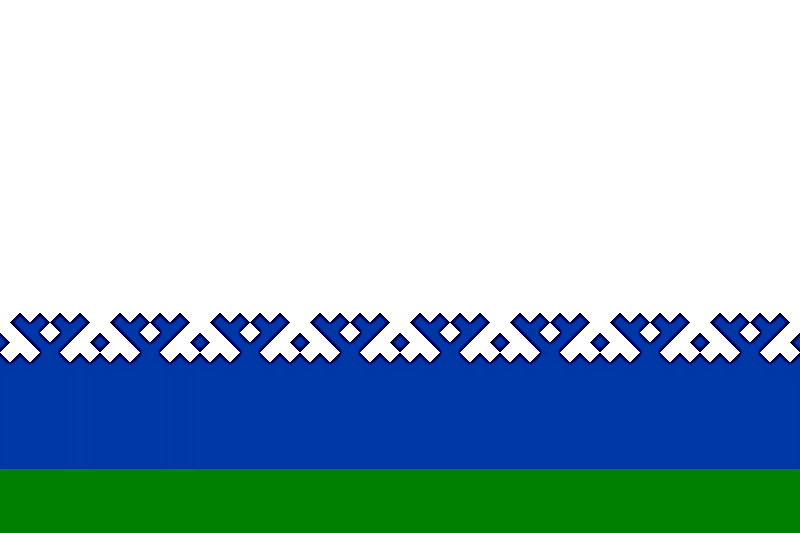 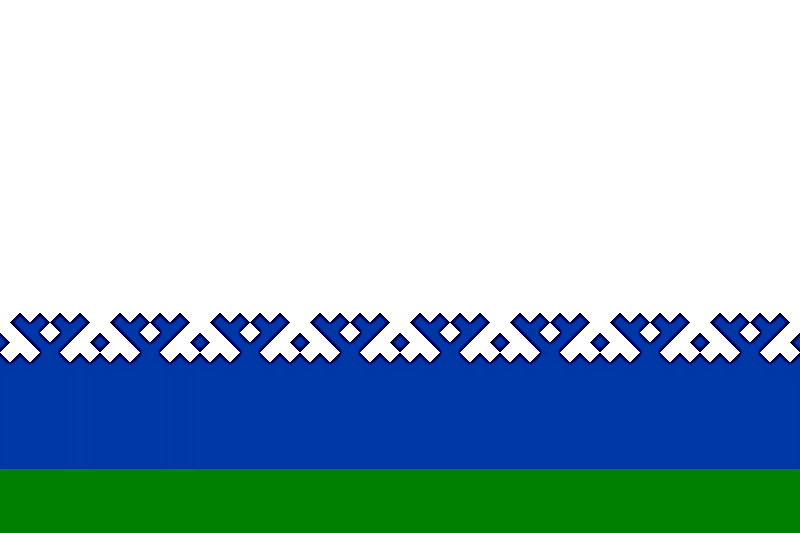 СЮРБАСЬ - БЕЖАТЬ
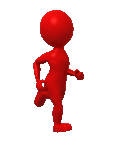 (Он, она) бежит – СЮРБИ
(Я) бегу – СЮРБИм’
(Ты) бежишь – СЮРБИн’
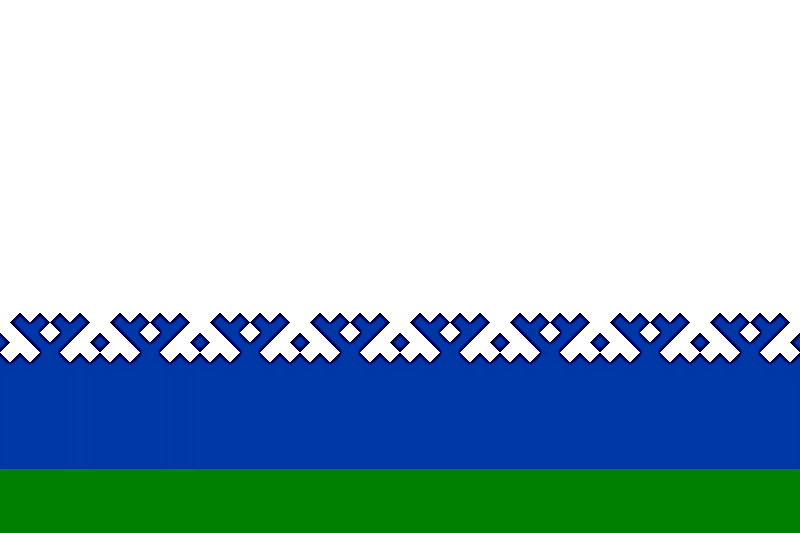 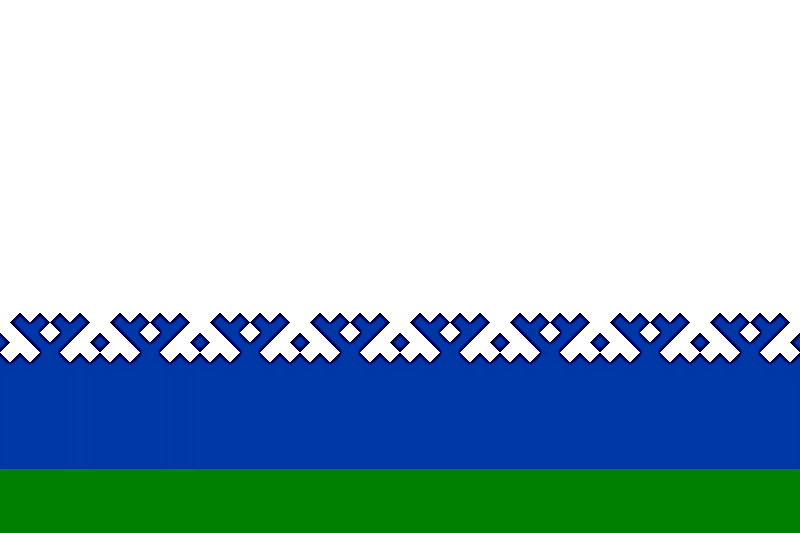 САНАРЦЬ - ПРЫГАТЬ
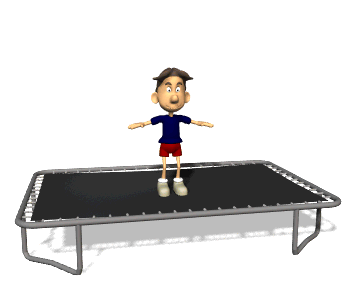 (Он, она) прыгает – САНАРꜦА
(Я) прыгаю – САНАРꜦАм’
(Ты) прыгаешь – САНАРꜦАн’
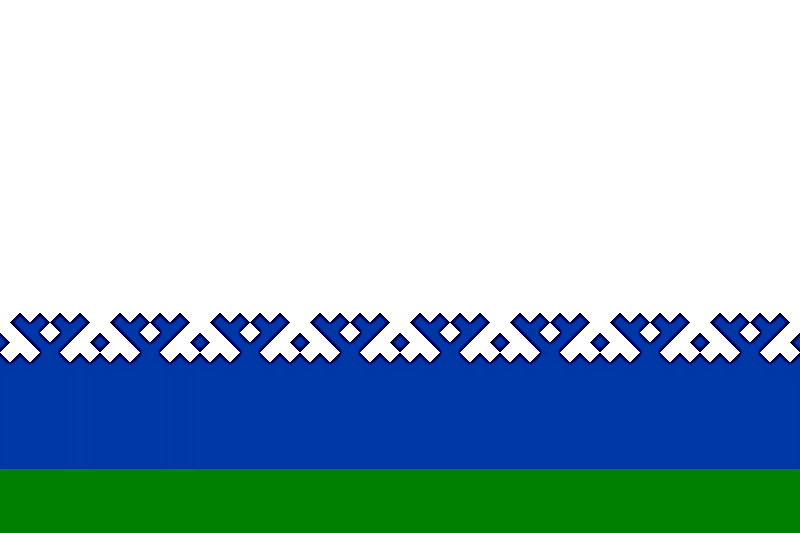 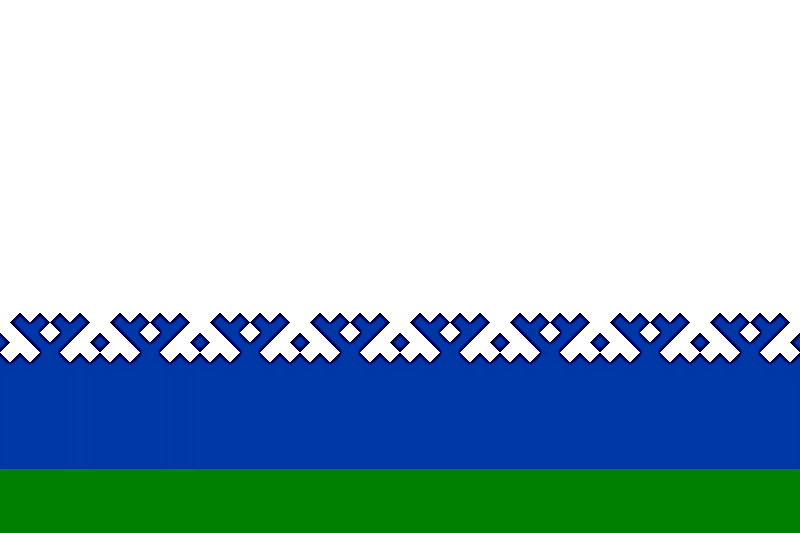 АМДЁСЬ - СИДЕТЬ
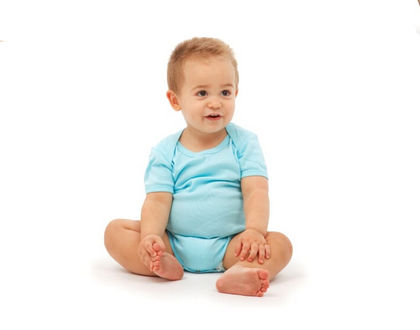 (Он, она) сидит – АМДЫ
(Я) сижу – АМДЫм’
(Ты) сидишь – АМДЫн’
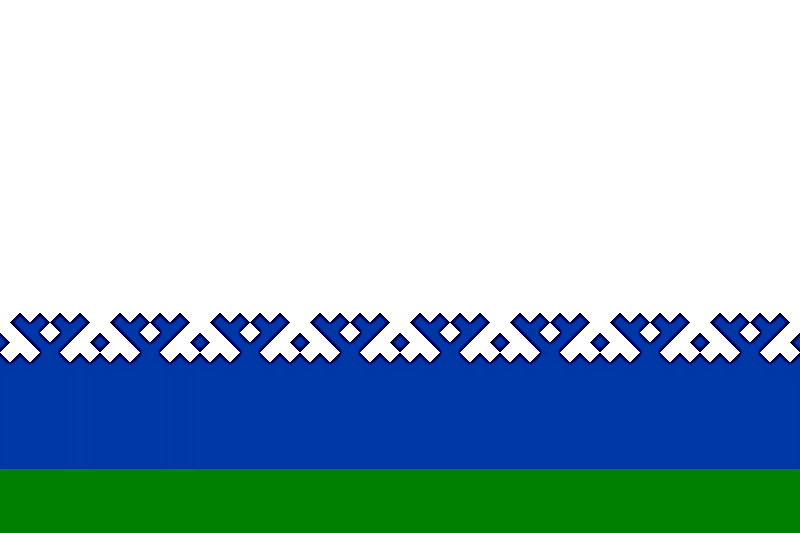 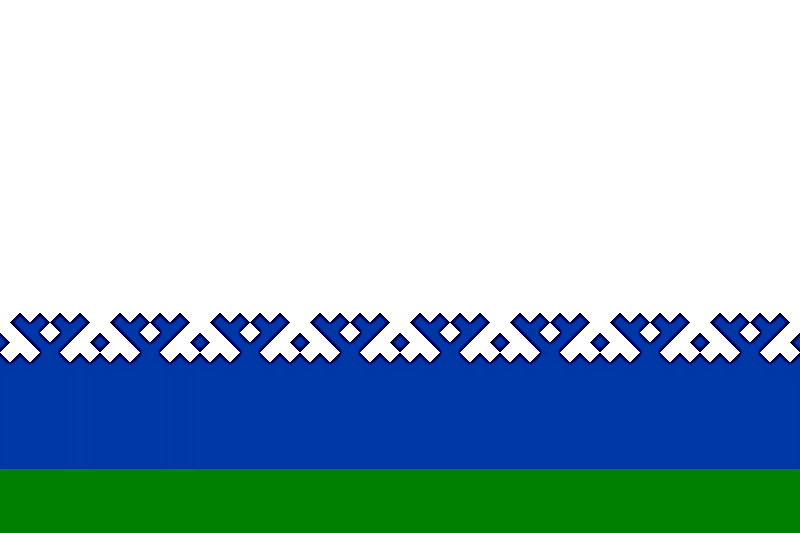 ЮСЕДАСЬ - ЛЕЖАТЬ
(Он, она) лежит – ЮСЕДА
(Я) лежу – ЮСЕДАм’
(Ты) лежишь – ЮСЕДАн’
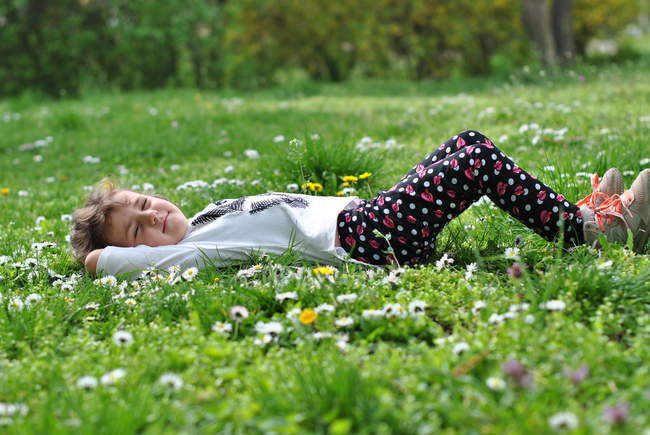 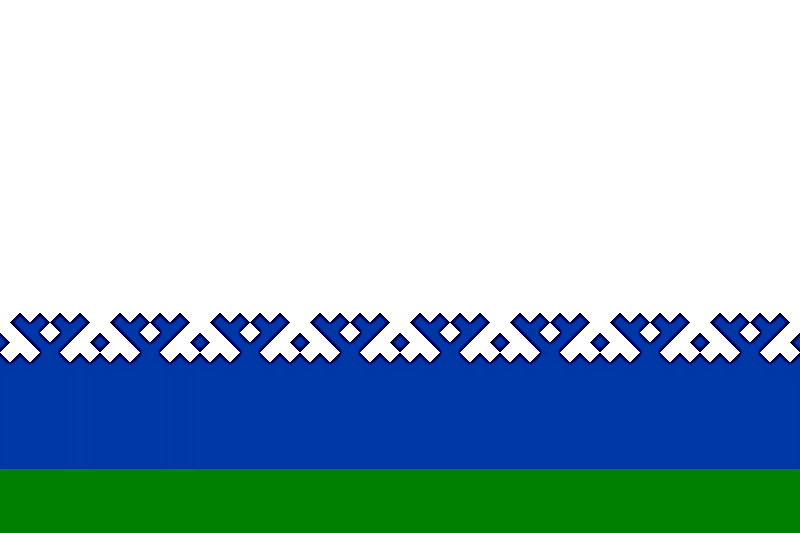 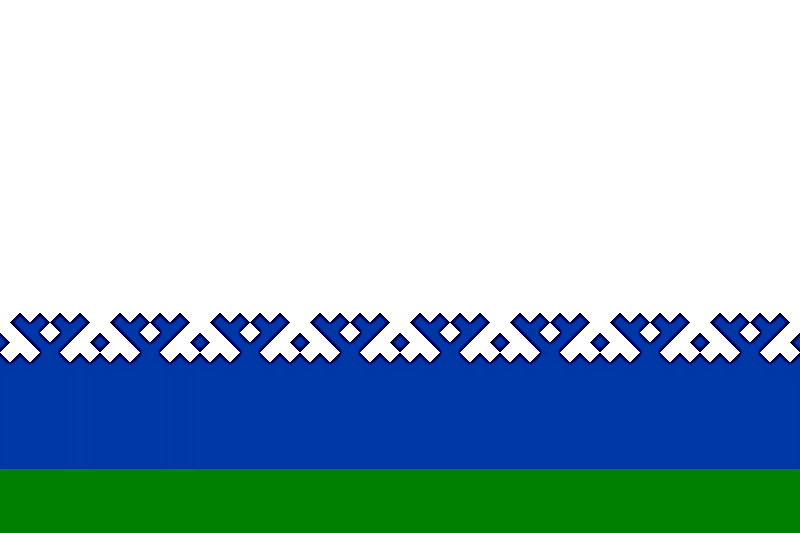 ИБЕДОРЦЬ - ДУМАТЬ
(Он, она) думает – ИБЕДОРꜦА
(Я) думаю – ИБЕДОРꜦАм’
(Ты) думаешь – ИБЕДОРꜦАн’
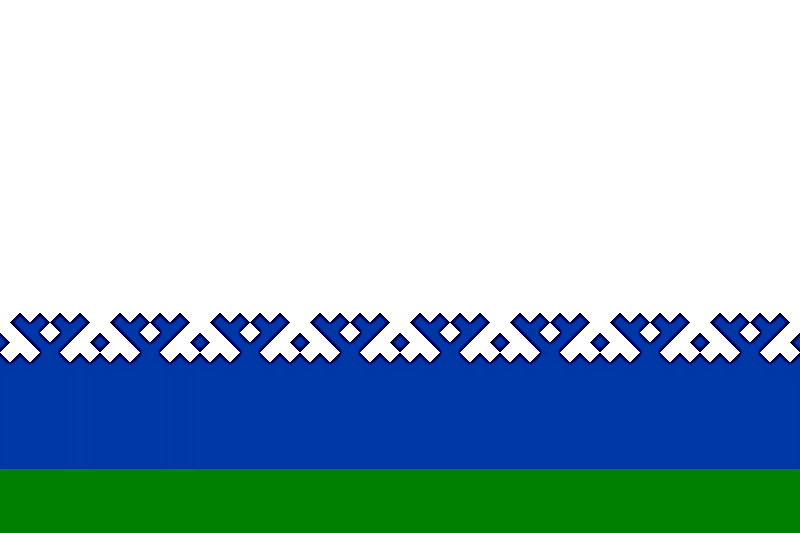 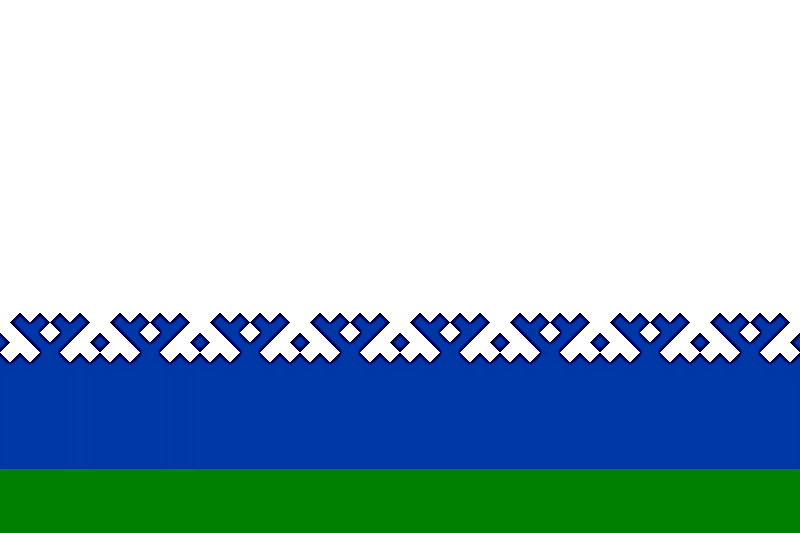 МИНРЕСЬ - НЕСТИ
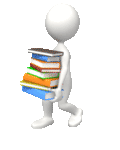 (Он, она) несёт – МИНРЕ
(Я) несу – МИНРЕм’
(Ты) несёшь – МИНРЕн’
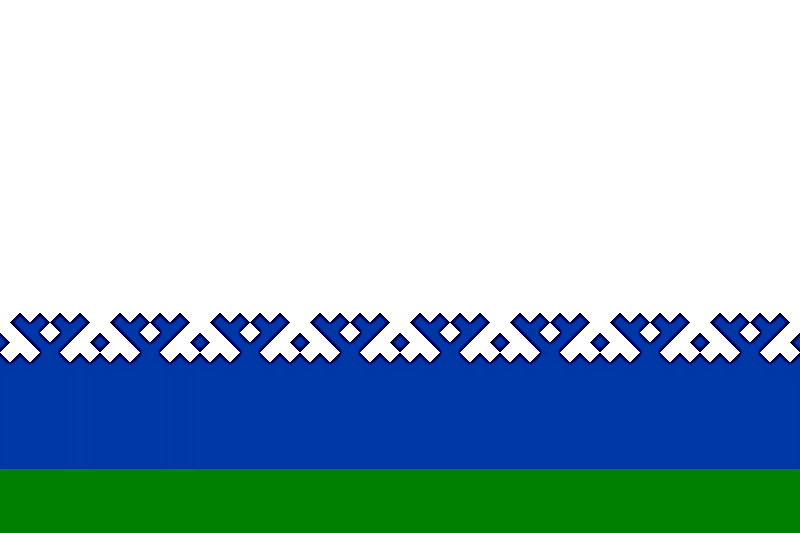 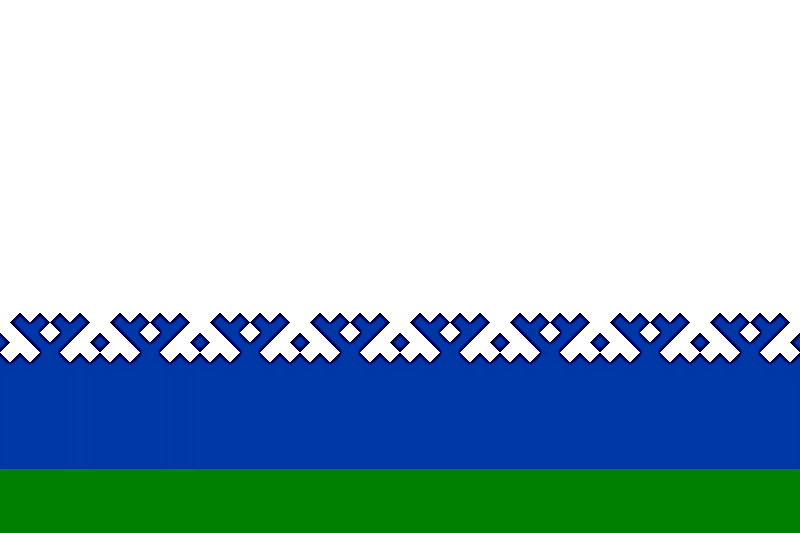 ТОЛАӇГОСЬ (ТОЛГОСЬ) - ЧИТАТЬ
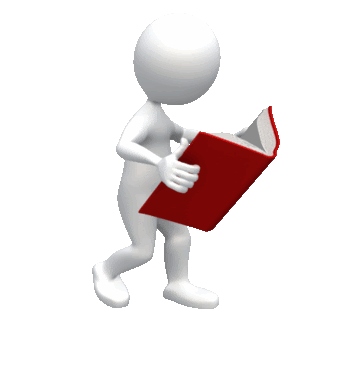 (Он, она) читает – ТОЛГУ (ТОЛАӇГУ)
(Я) читаю – ТОЛГУм’
(Ты) читаешь – ТОЛГУн’
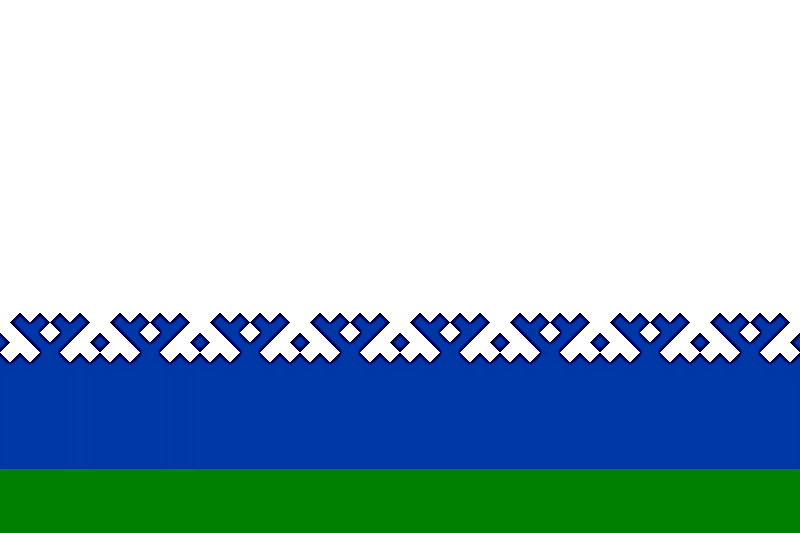 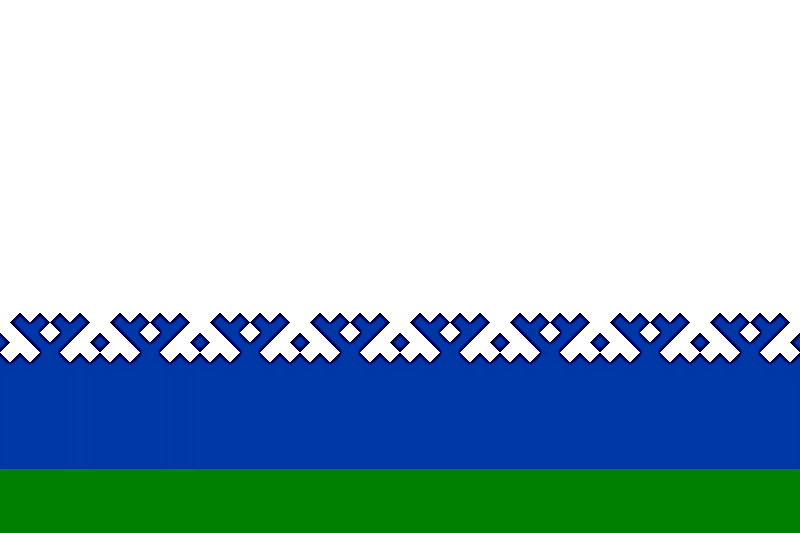 ПЮРЦЬ - ИСКАТЬ
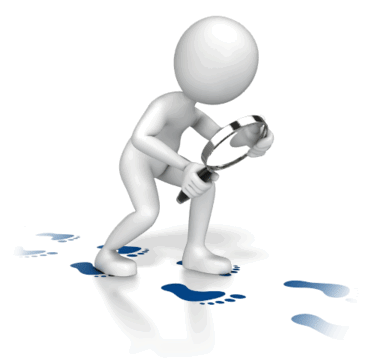 (Он, она) ищет – ПЮРꜦА 
(Я) ищу – ПЮРꜦАм’
(Ты) ищешь – ПЮРꜦАн’
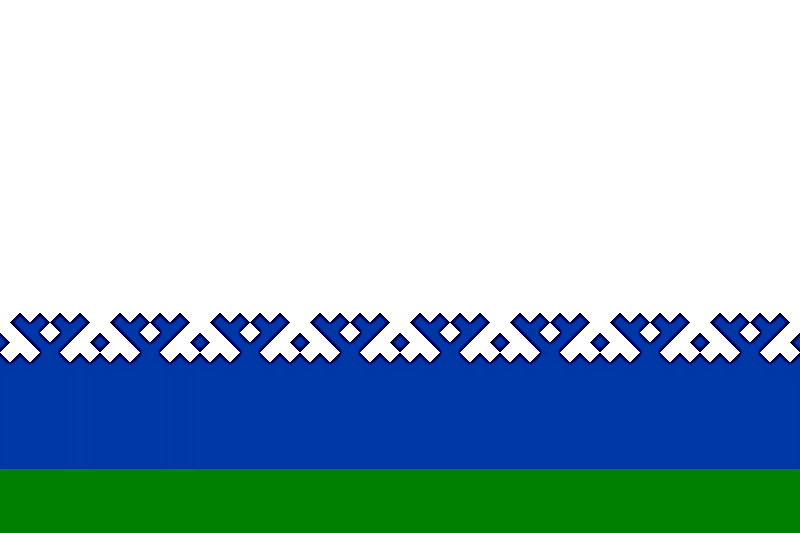 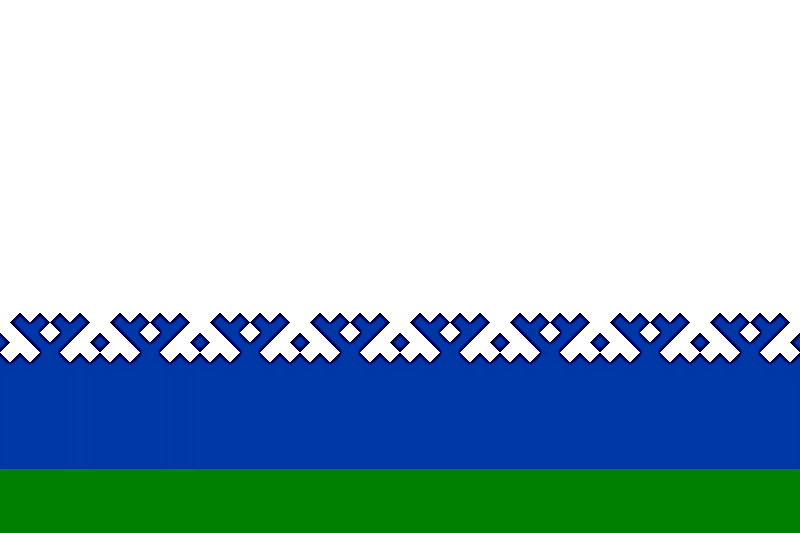 СЮРДЕСЬ - КРУТИТЬСЯ
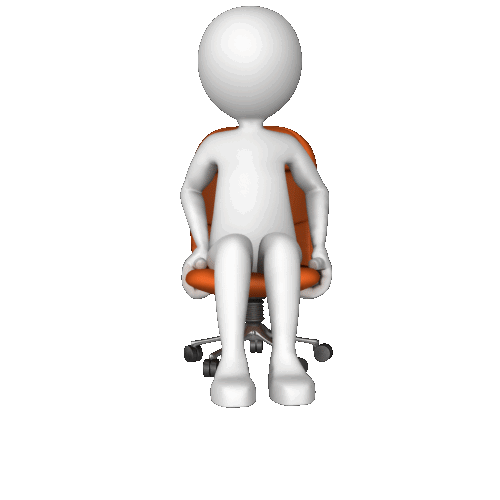 (Он, она) крутится – СЮРДЕ
(Я) кручусь – СЮРДЕм’
(Ты) крутишься – СЮРДЕн’
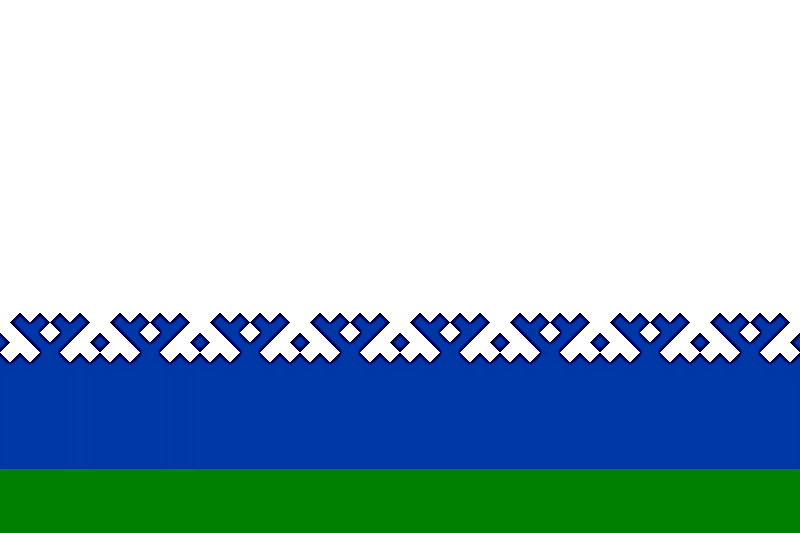 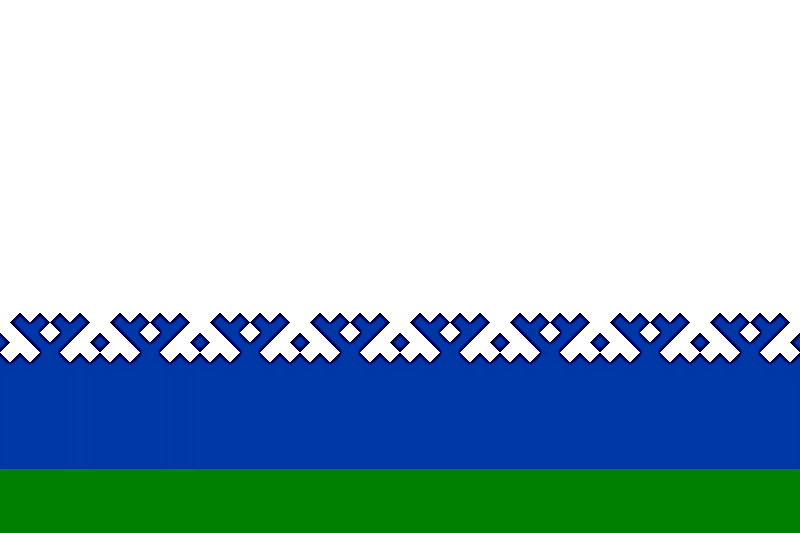 ЛАХАНАСЬ - РАЗГОВАРИВАТЬ
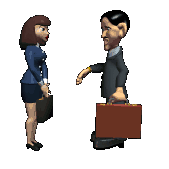 (Он, она) разговаривает – ЛАХАНА
(Я) разговариваю – ЛАХАНАм’
(Ты) разговариваешь – ЛАХАНАн’
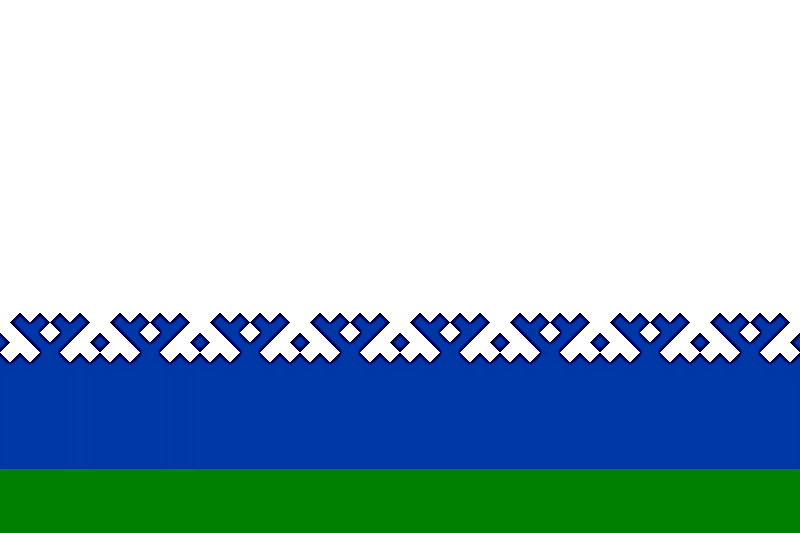 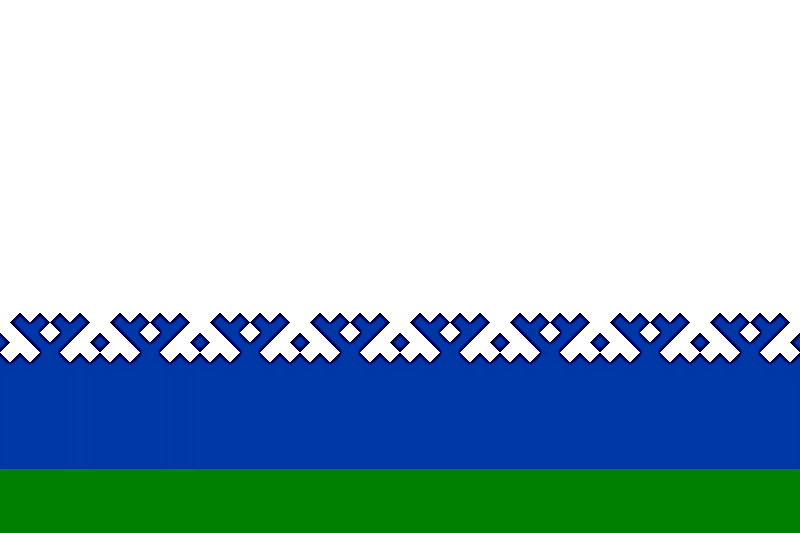 ПИСЯНЗЬ - СМЕЯТЬСЯ
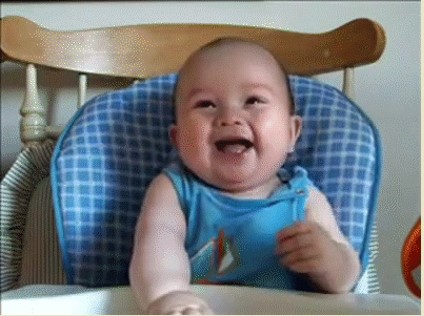 (Он, она) смеётся – ПИСЬꜦА (ӇА)
(Я) смеюсь – ПИСЬꜦАм’
(Ты) смеёшься – ПИСЬꜦАн’
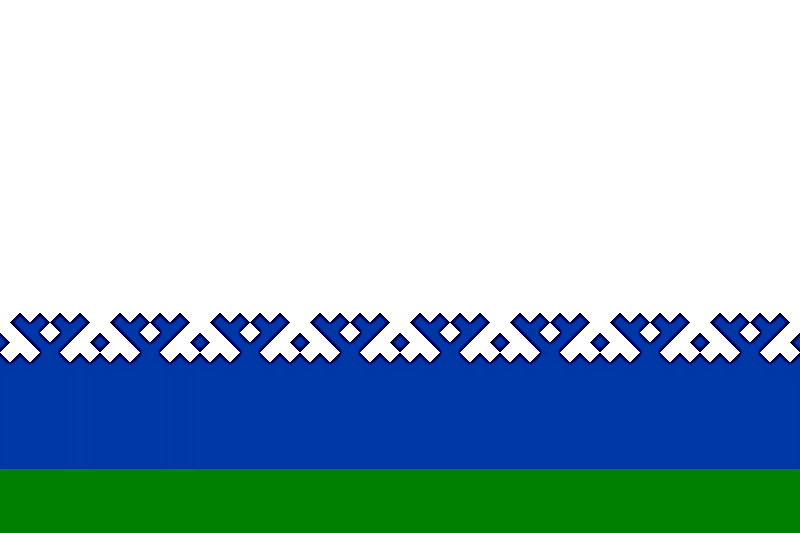 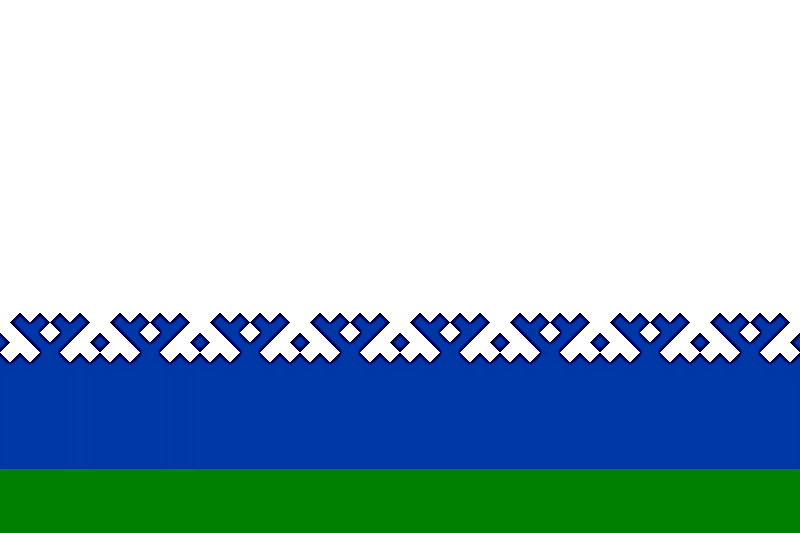 ЯРЦЬ - ПЛАКАТЬ
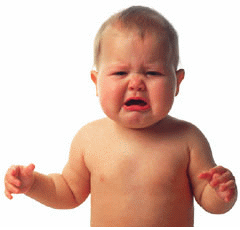 (Он, она) плачет – ЯРꜦА (ӇА)
(Я) плачу – ЯРꜦАм’
(Ты) плачешь – ЯРꜦАн’
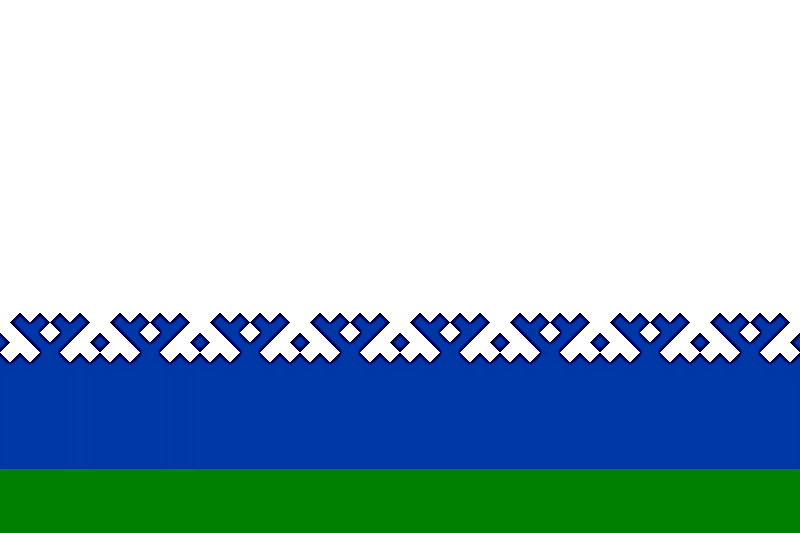 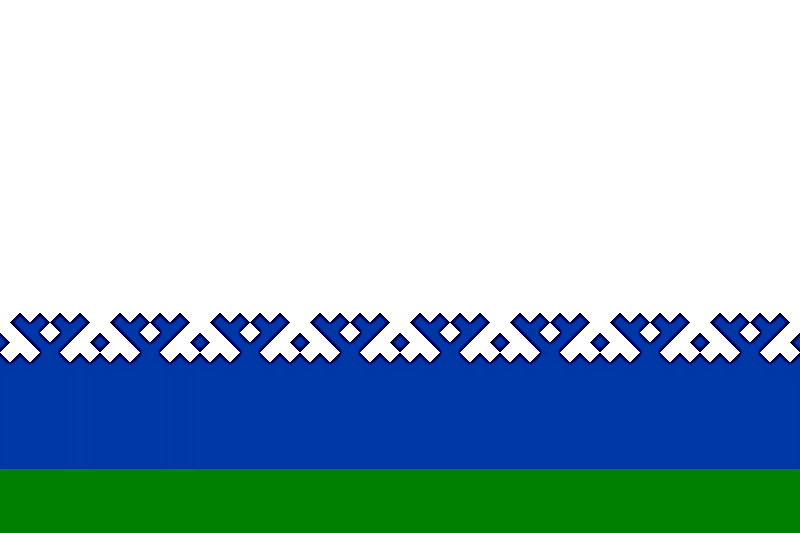 СЯИНЗЬ – ПИТЬ ЧАЙ
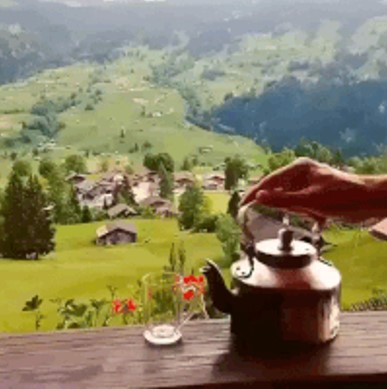 (Он, она) пьёт чай – СЯЙꜦА (ӇА)
(Я) пью чай – СЯЙꜦАм’
(Ты) пьёшь чай – СЯЙꜦАн’
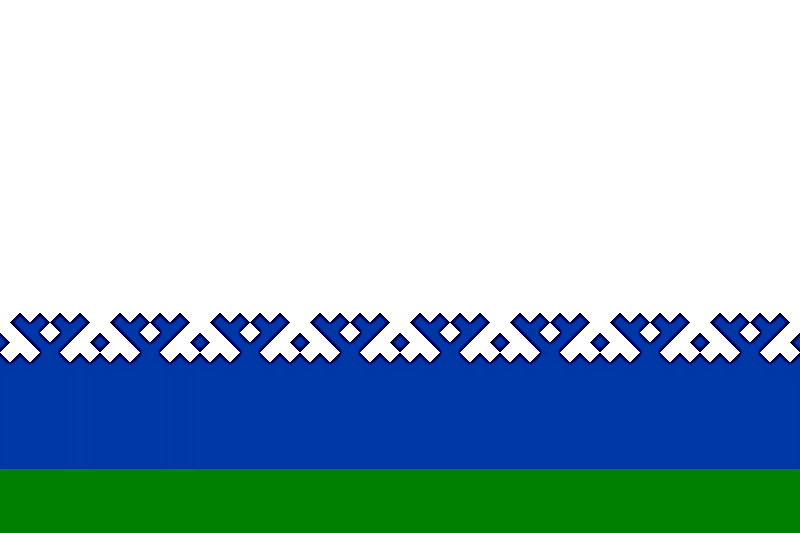 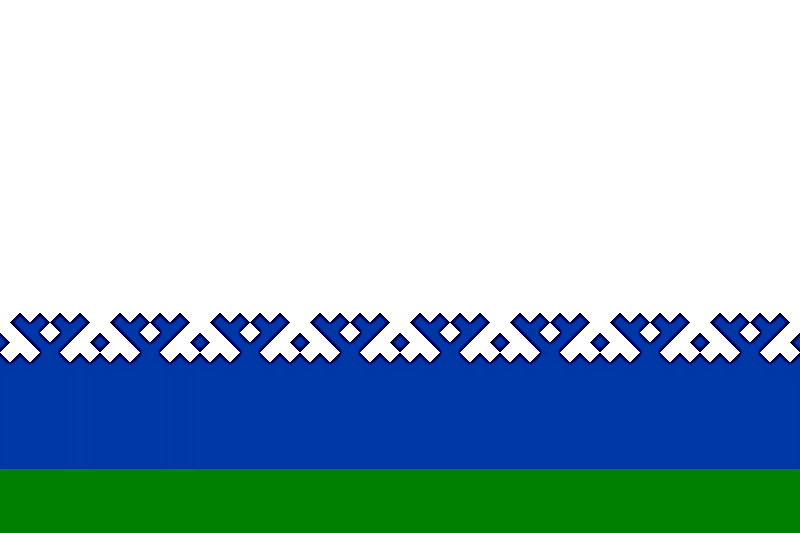 (Ӈ)АВОРЦЬ – ЕСТЬ
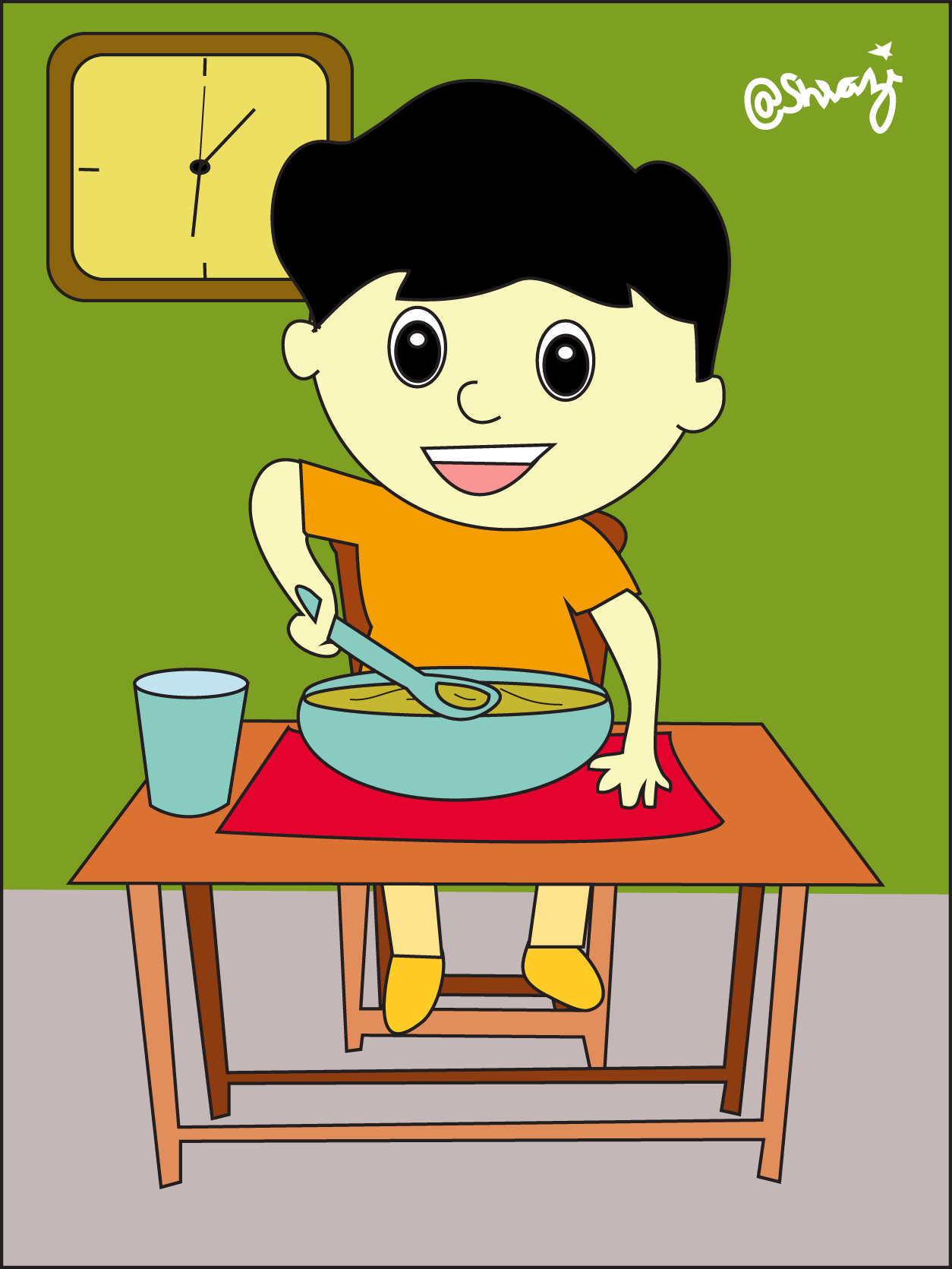 (Он, она) ест – АВОРꜦА(ӇА)
(Я) ем – АВОРꜦАм’
(Ты) ешь – АВОРꜦАн’
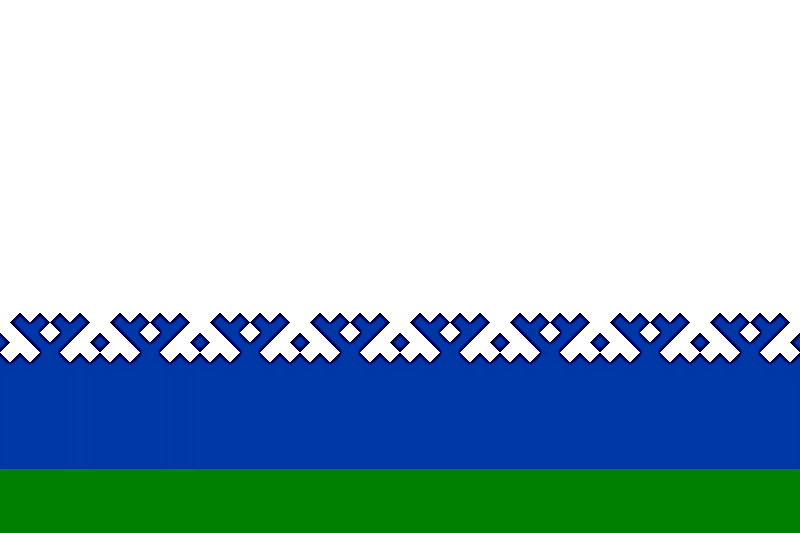 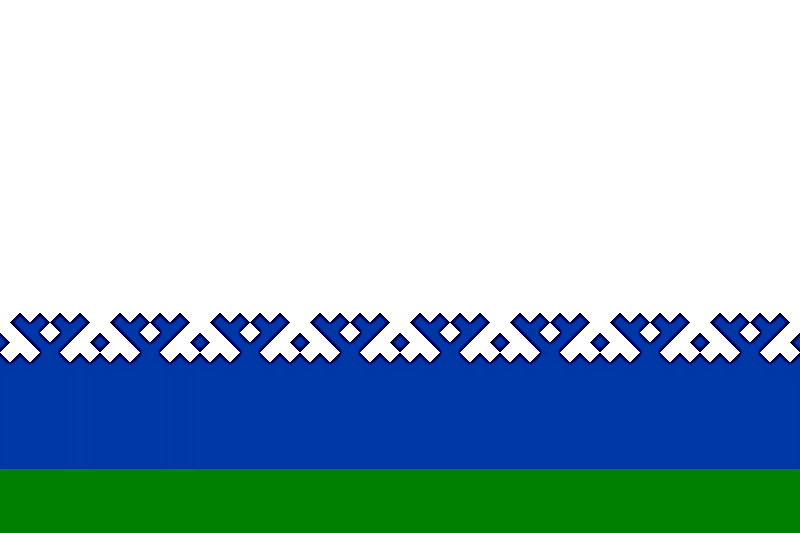 Арка вада!
Автор - Ольга Ивановна Варницына, преподаватель школы, методист центра развития образования Ненецкого автономного округа
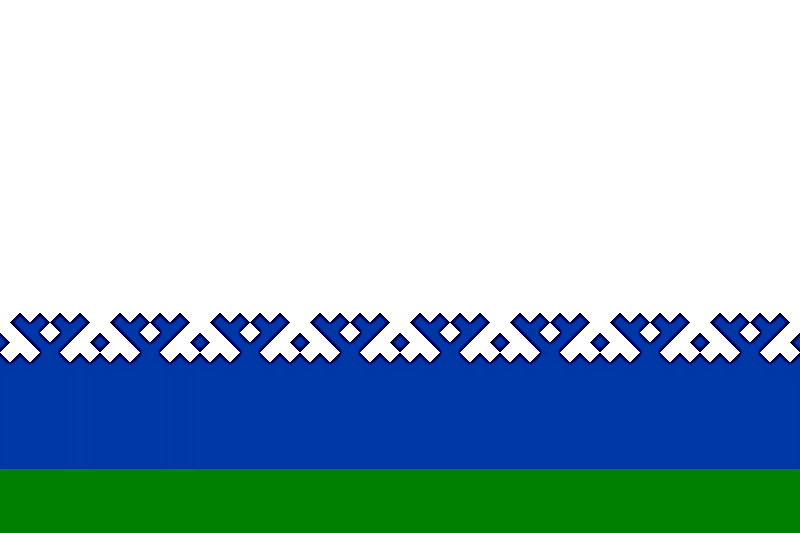